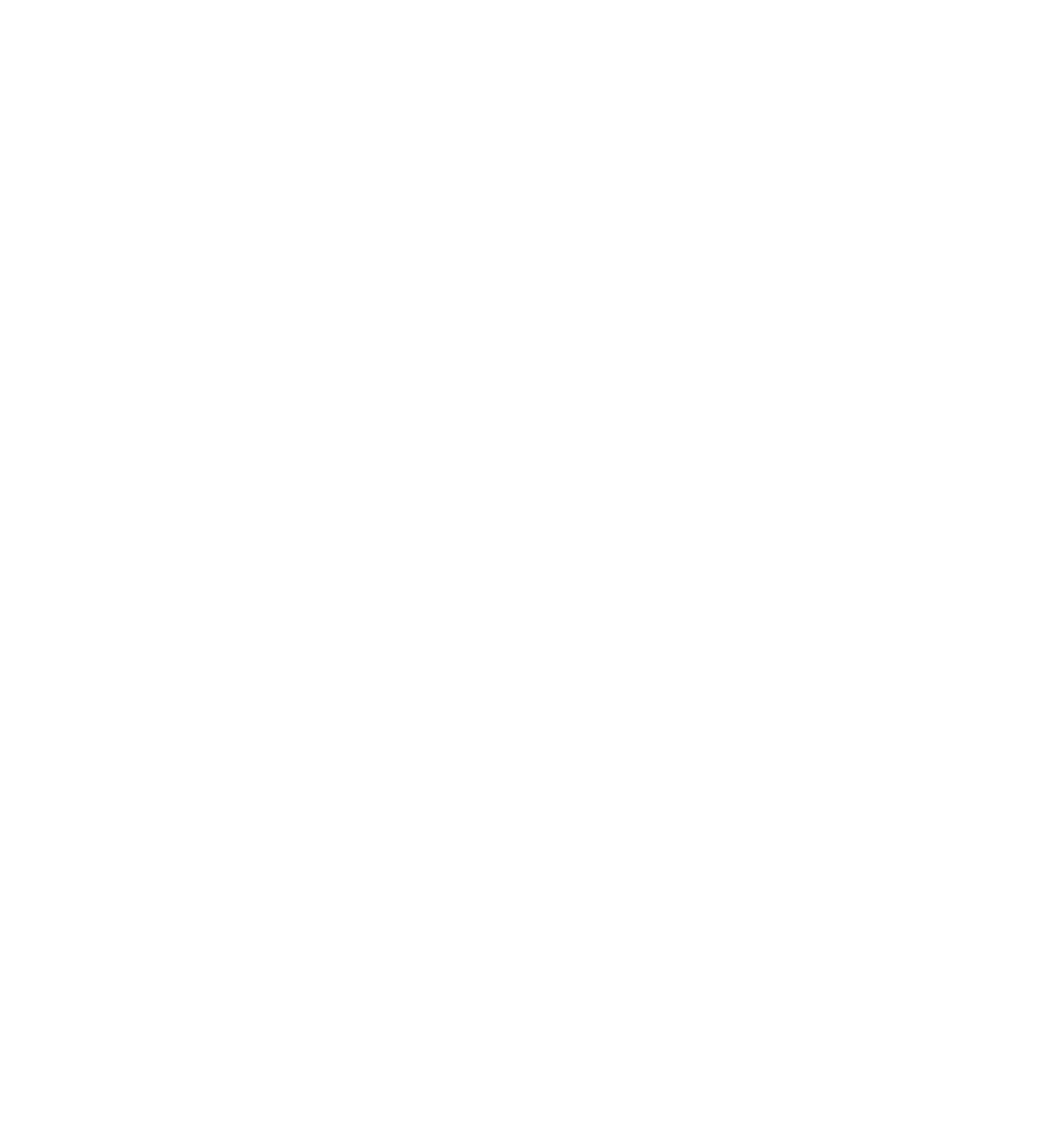 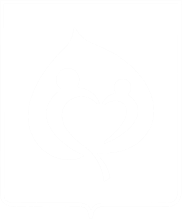 Управление социальной
политики Липецкой области
Пошаговая инструкция 
подачи запроса на предоставление государственной услуги: «Назначение 
и выплата компенсации расходов по оплате жилого помещения, в том числе оплате взноса на капитальный ремонт общего имущества в многоквартирном доме, коммунальных и других видов услуг отдельным категориям граждан»
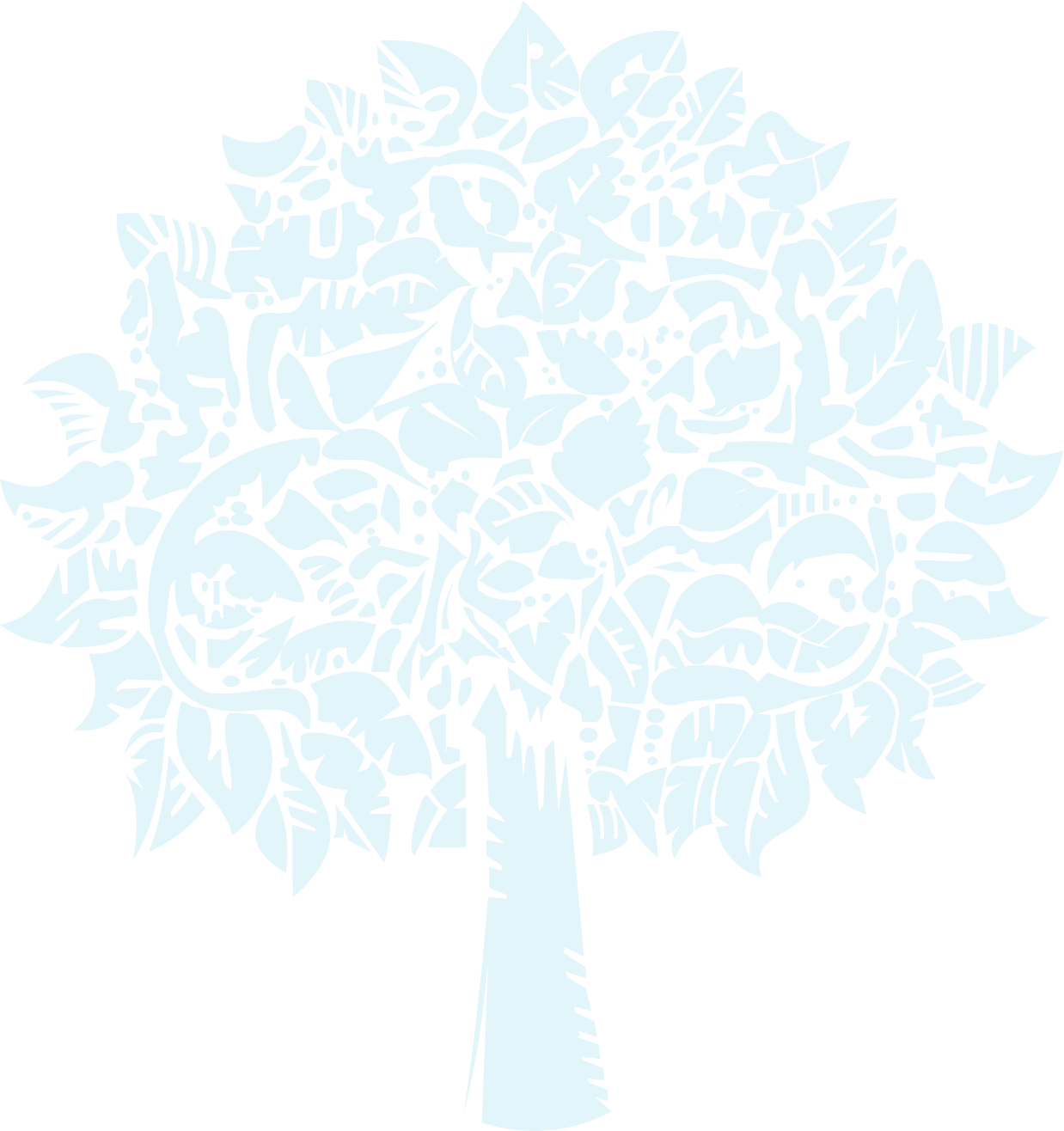 https://www.gosuslugi.ru/Личный кабинет
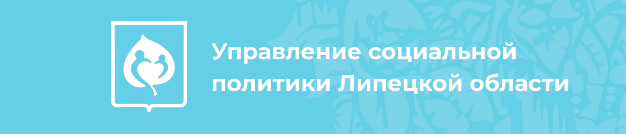 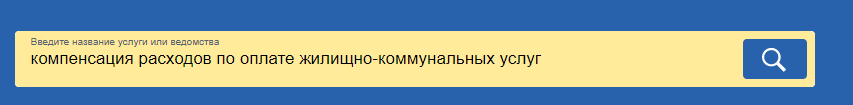 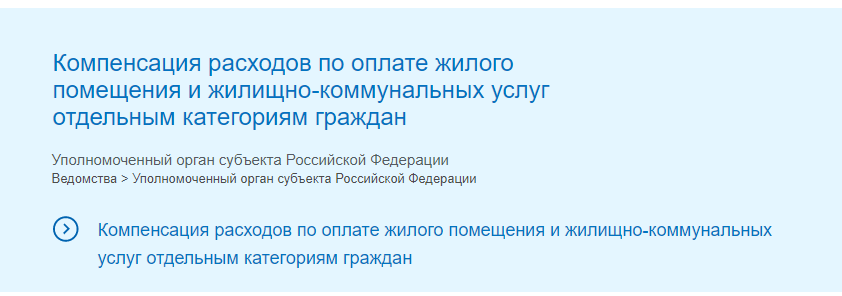 Подзаголовок
кнопка F5
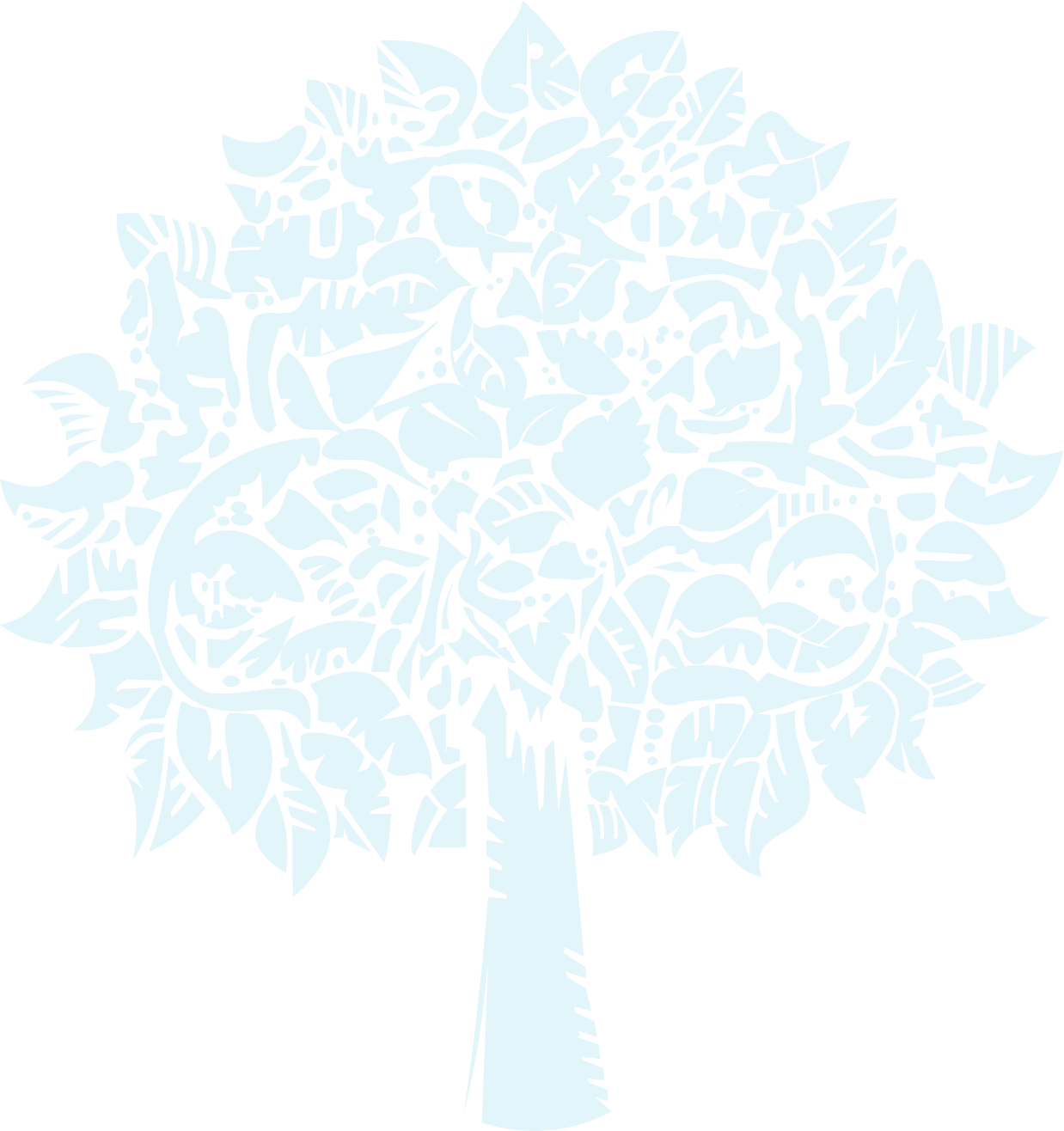 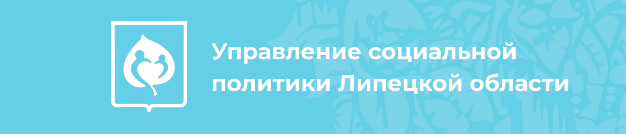 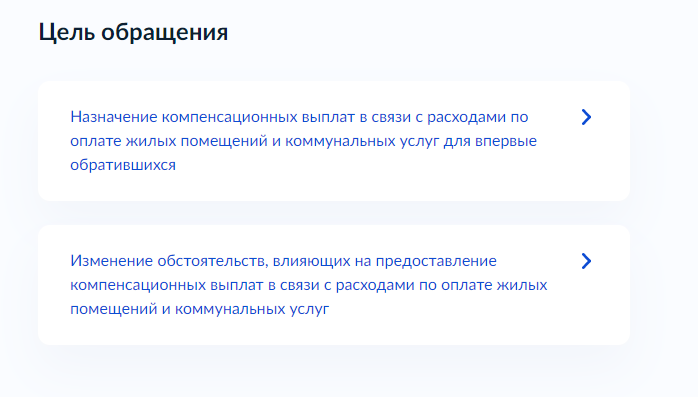 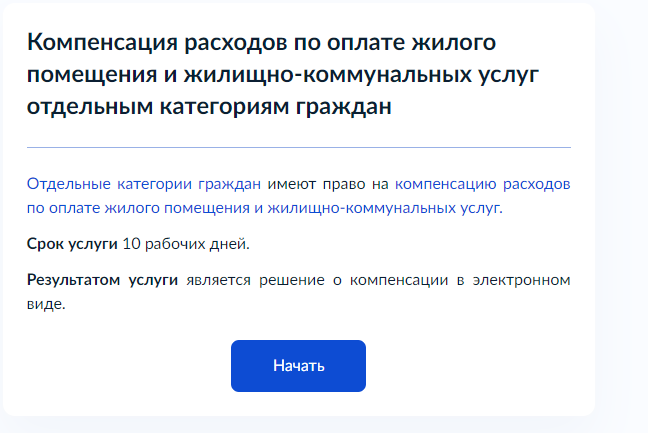 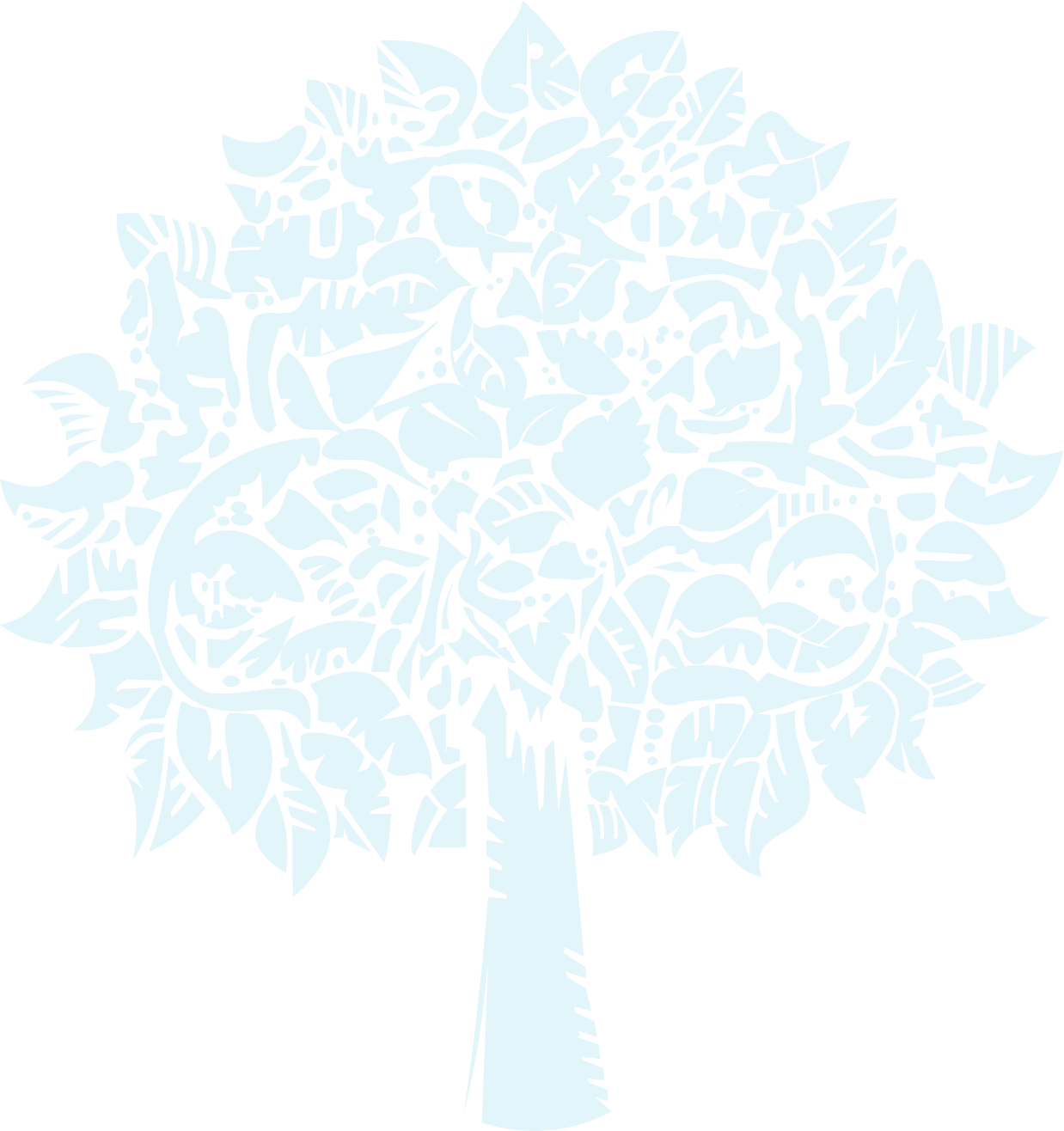 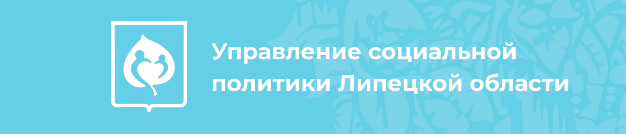 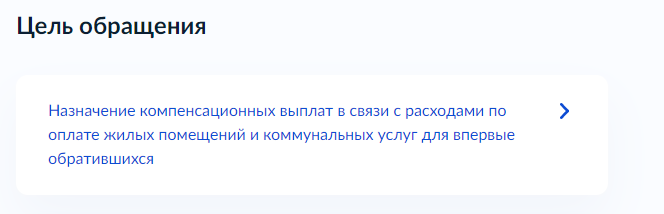 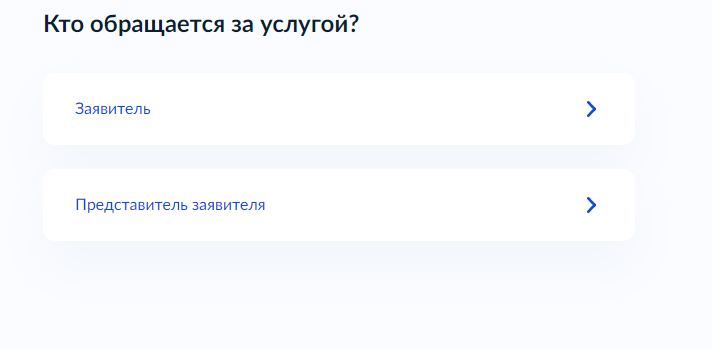 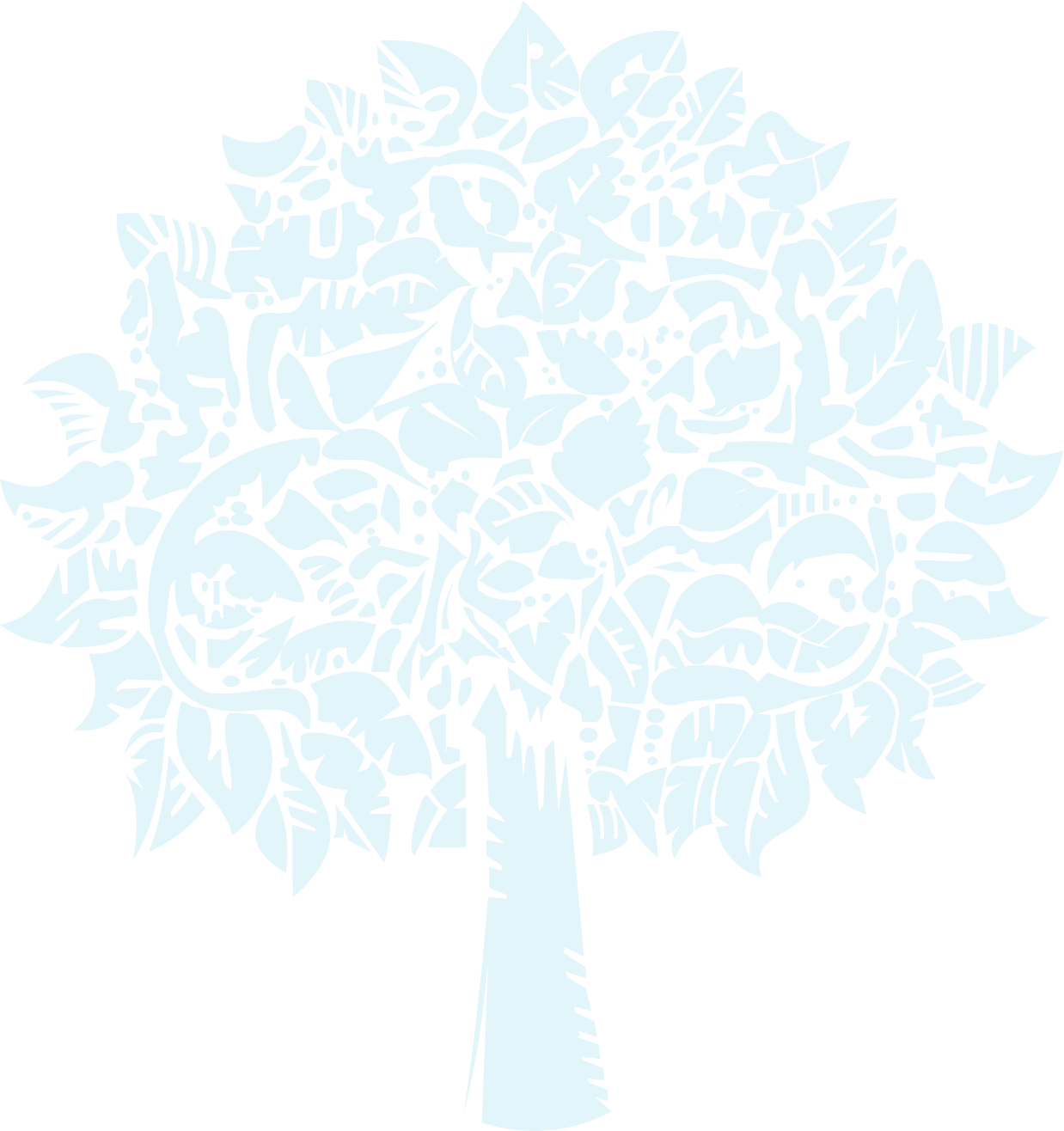 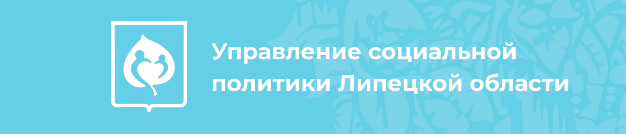 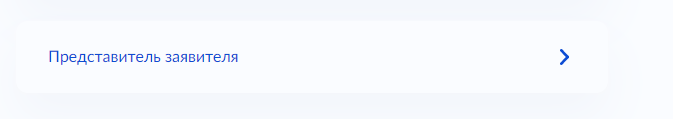 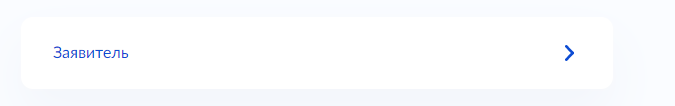 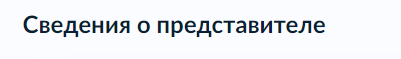 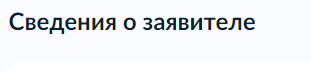 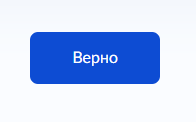 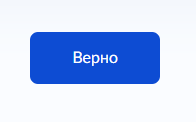 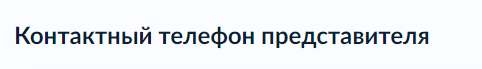 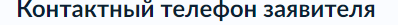 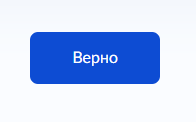 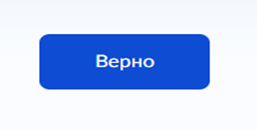 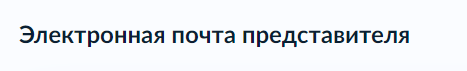 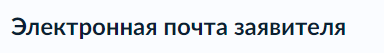 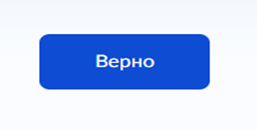 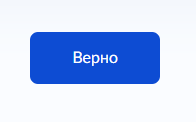 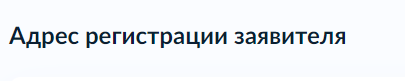 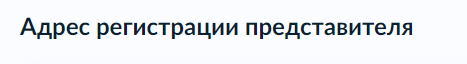 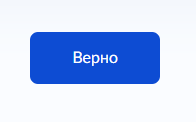 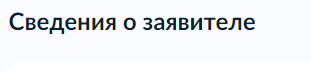 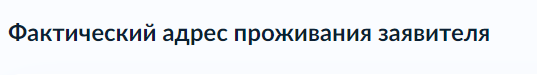 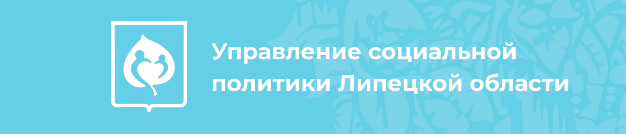 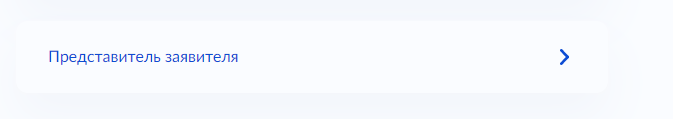 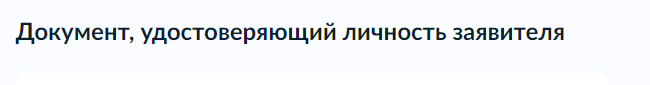 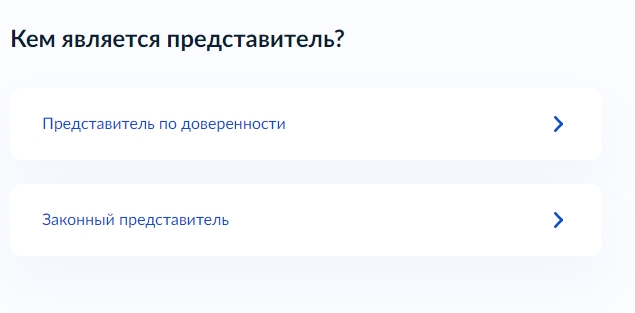 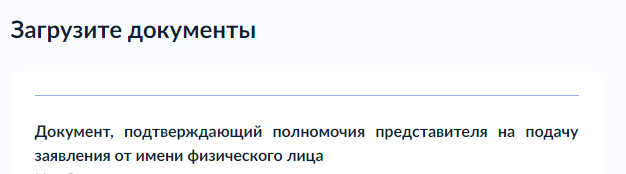 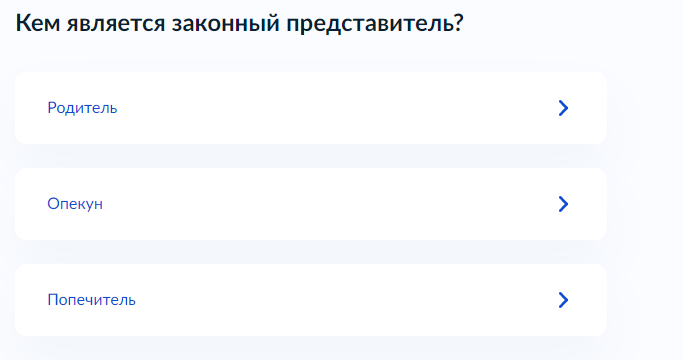 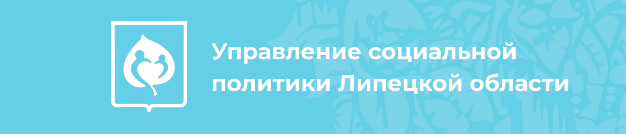 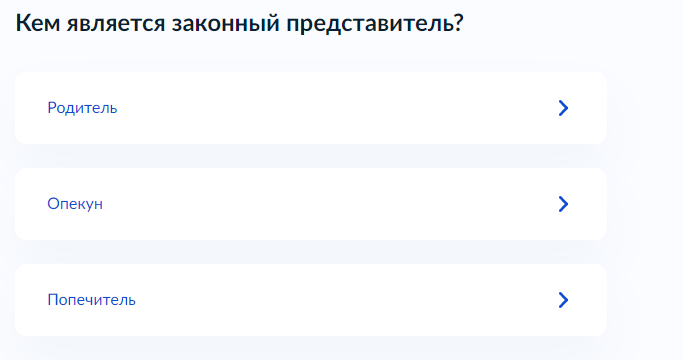 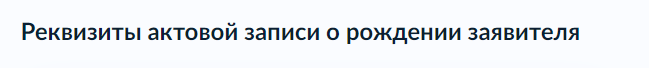 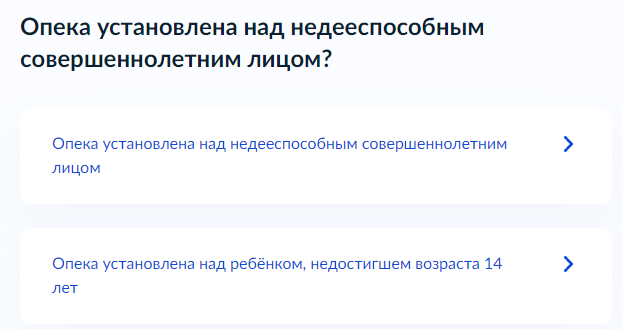 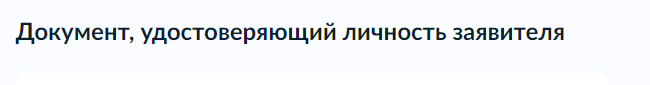 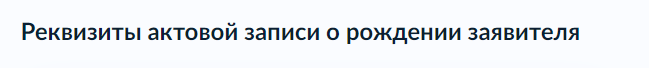 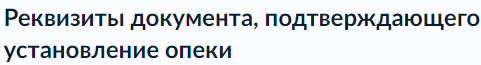 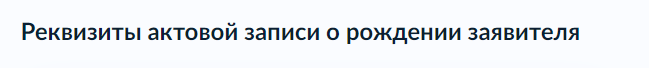 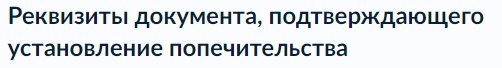 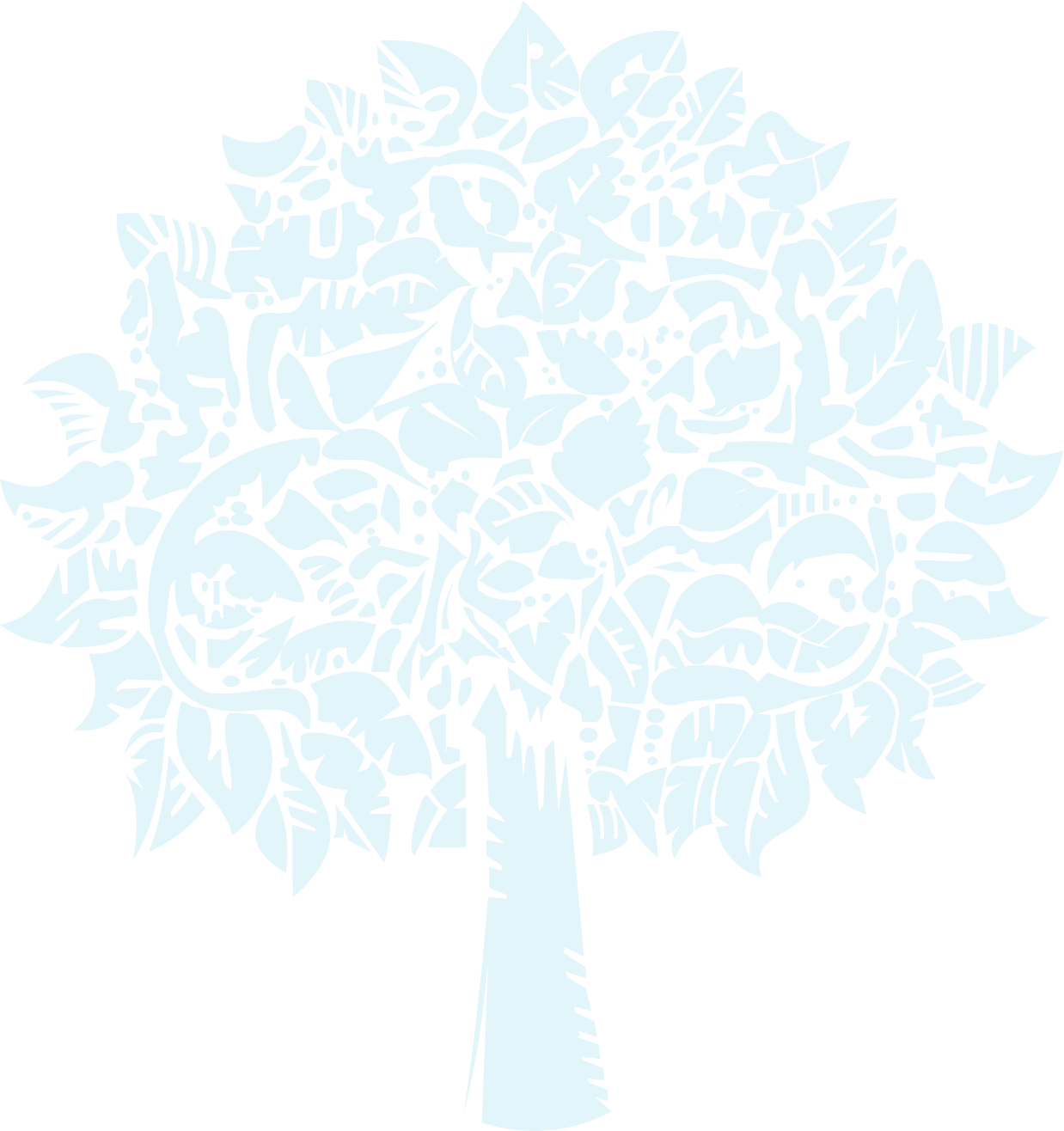 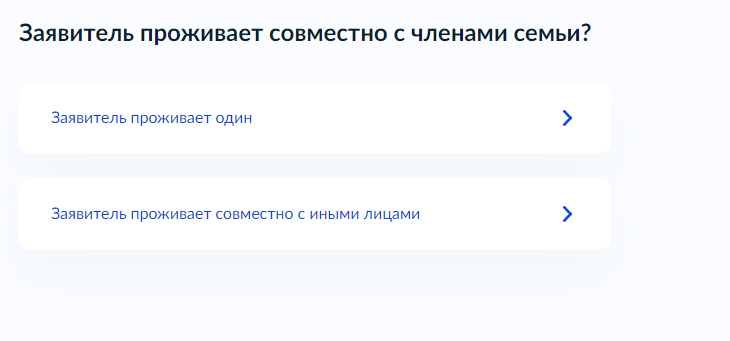 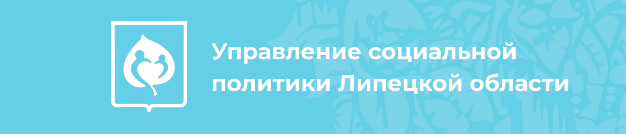 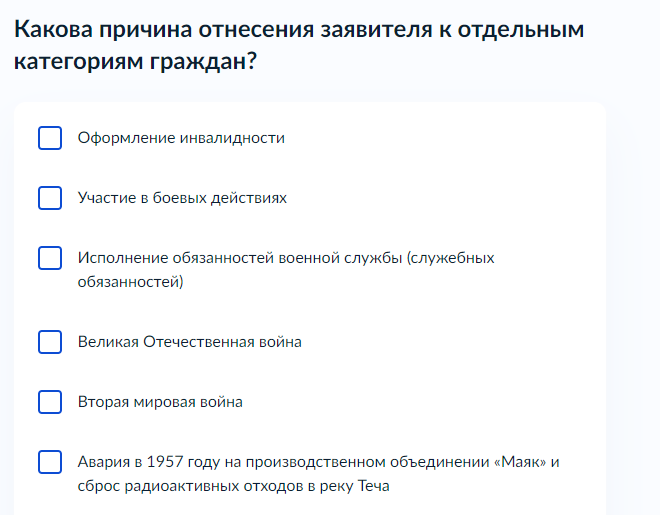 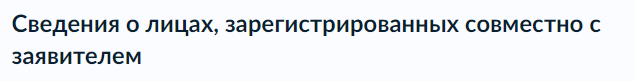 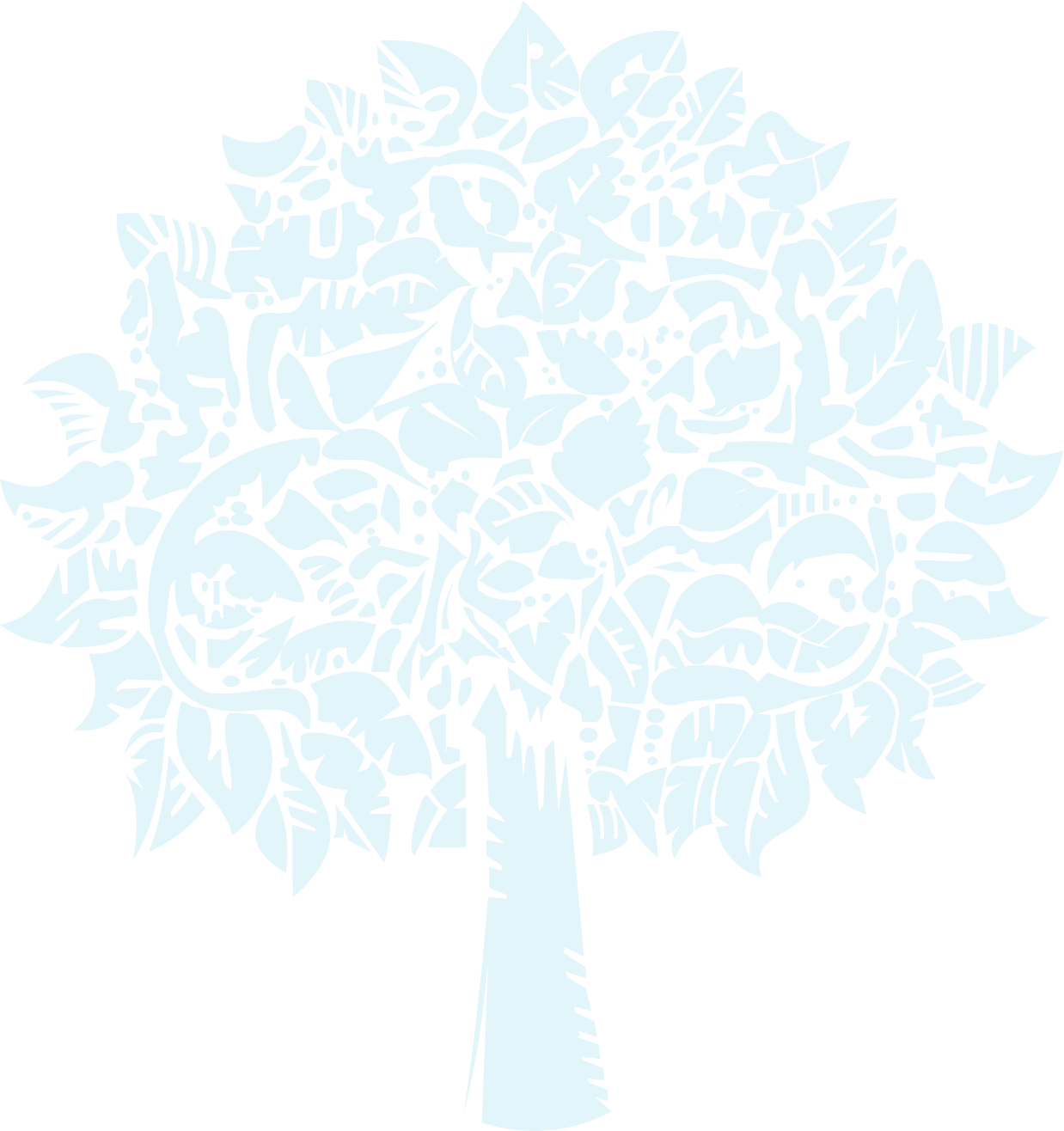 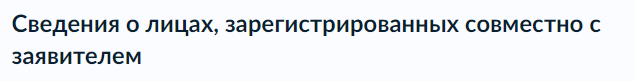 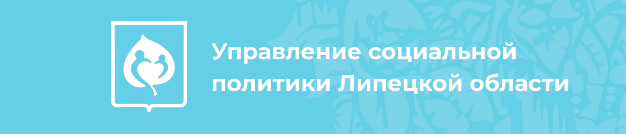 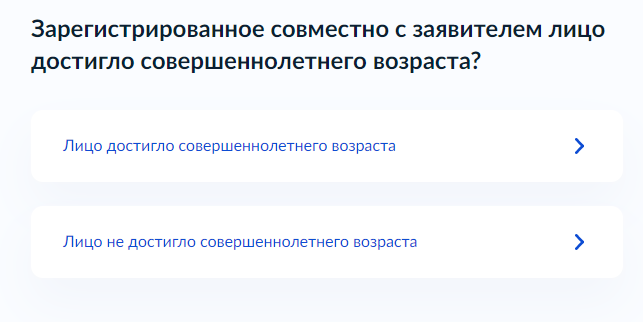 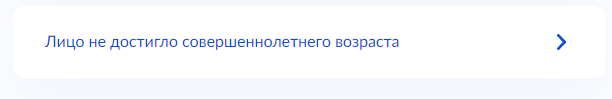 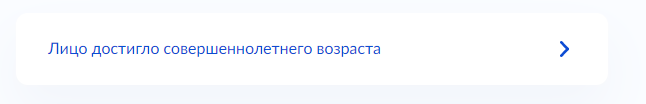 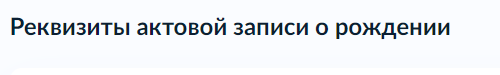 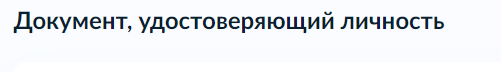 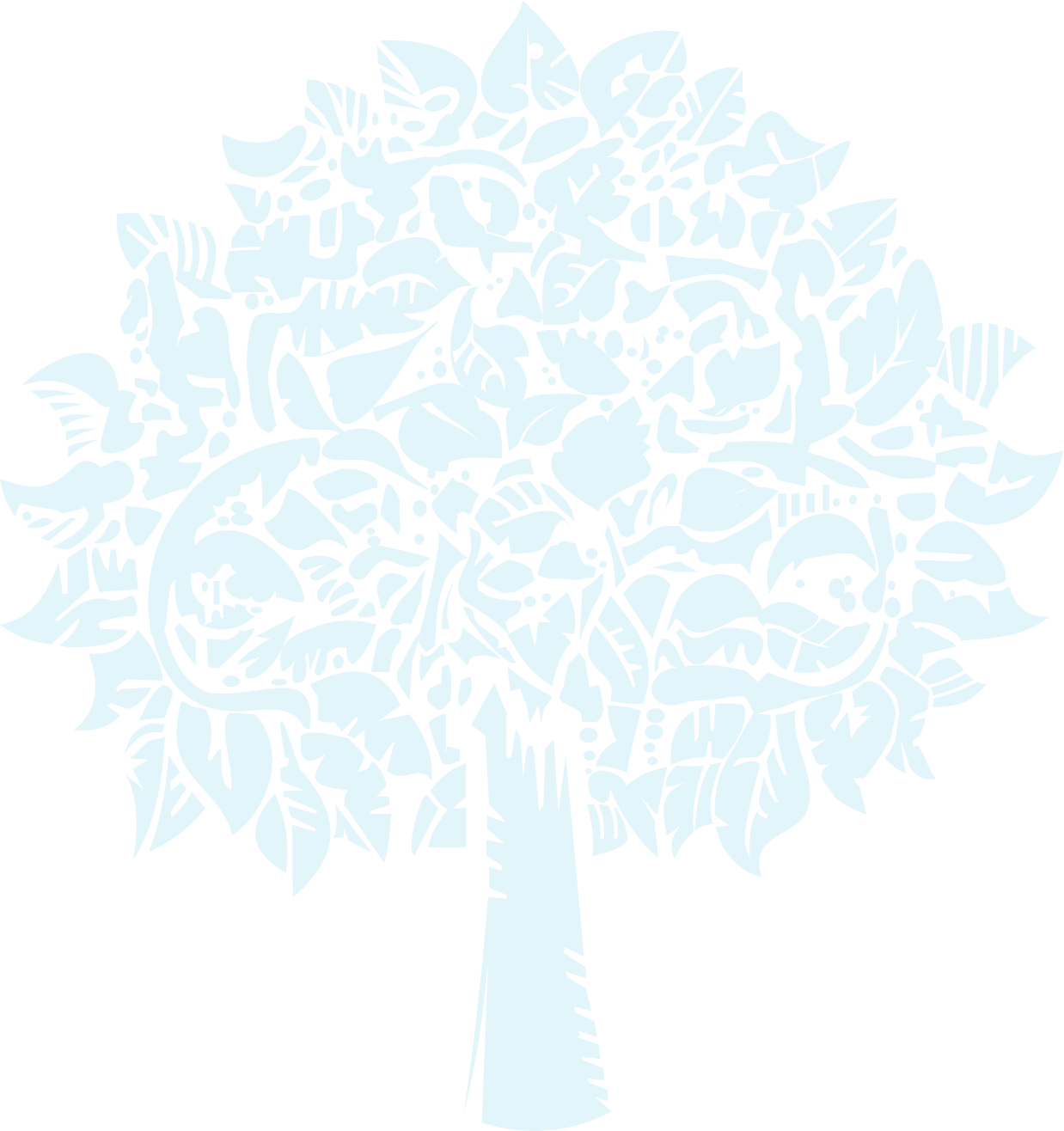 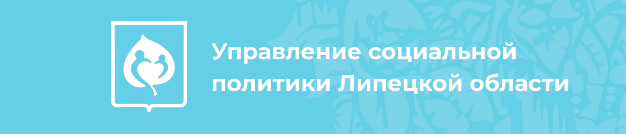 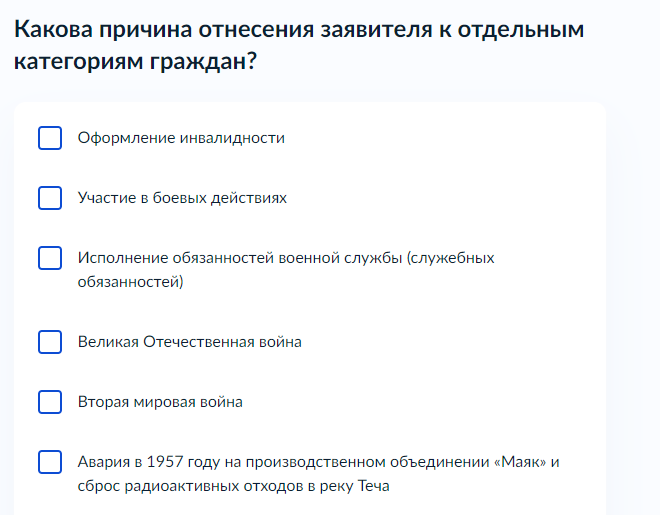 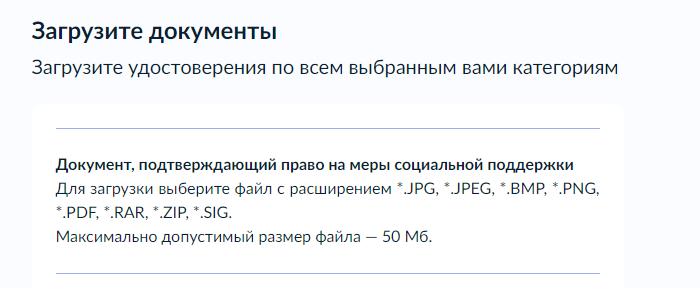 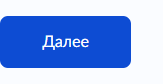 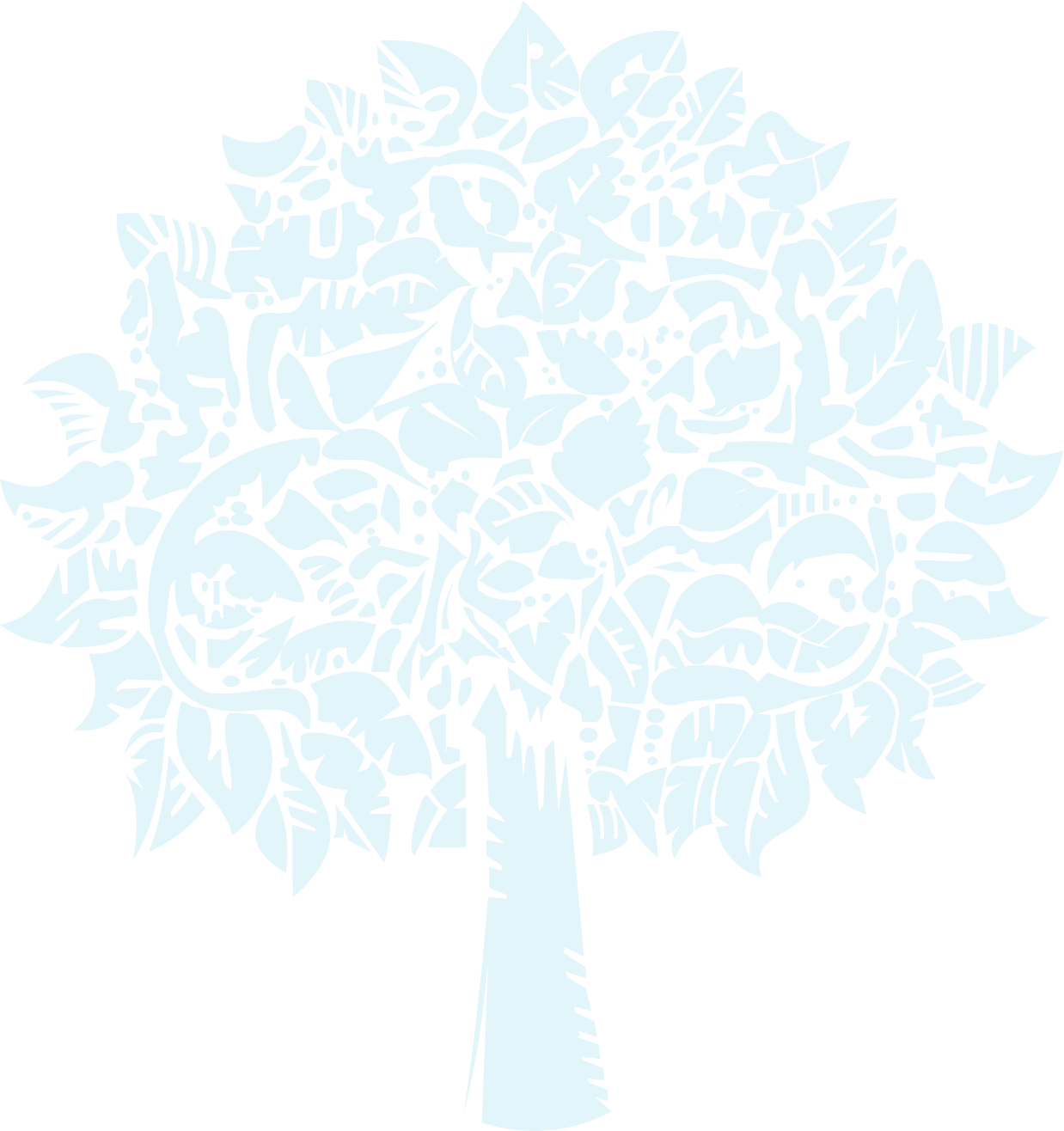 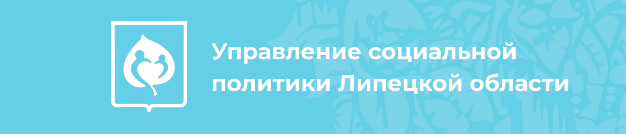 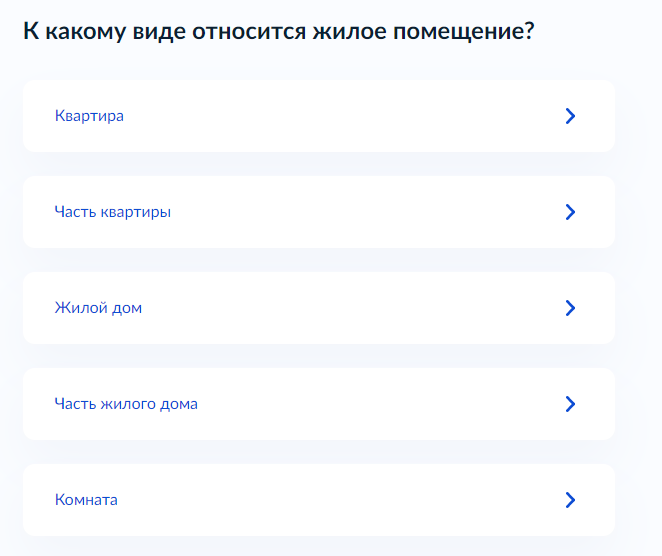 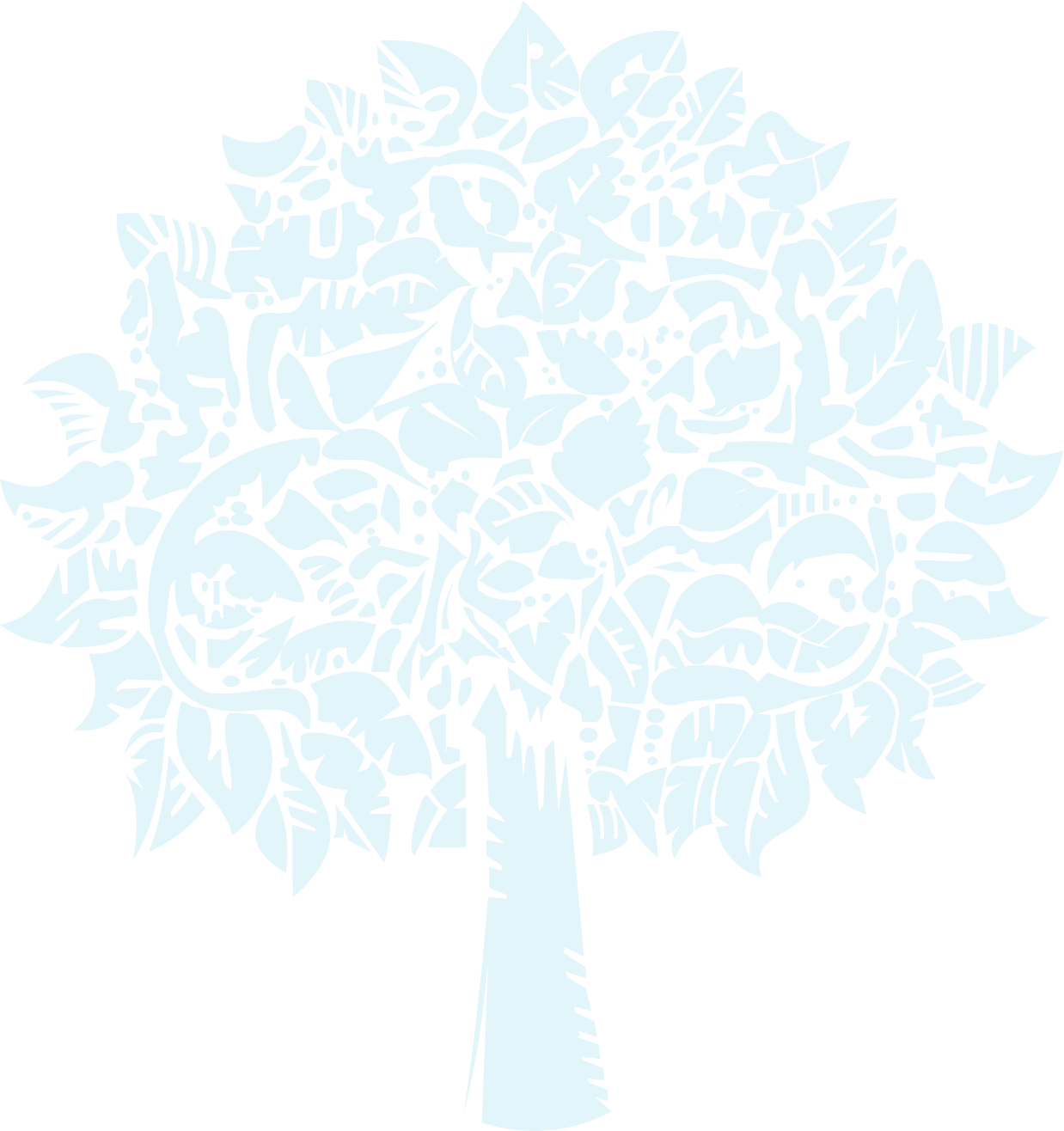 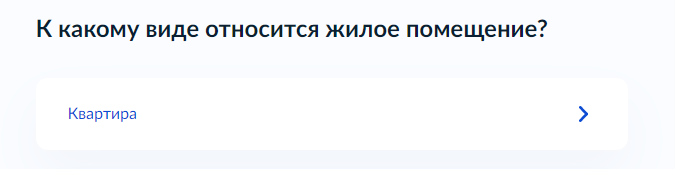 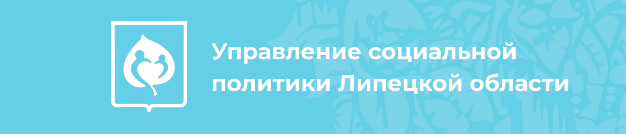 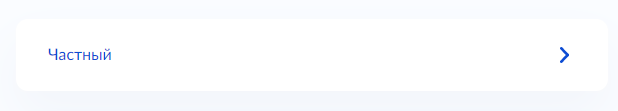 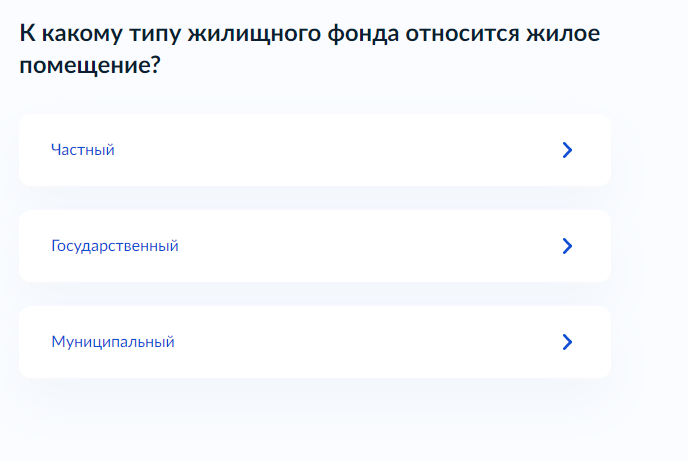 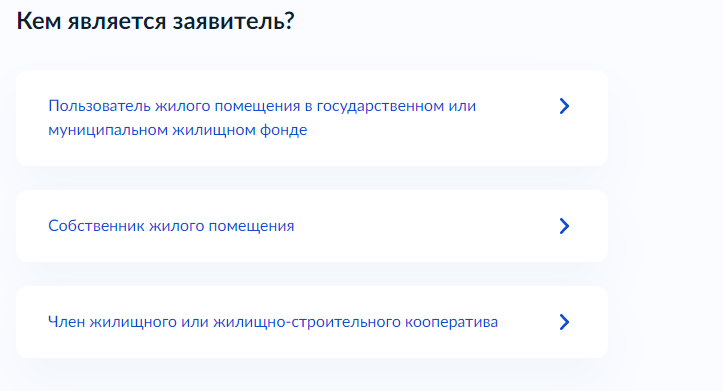 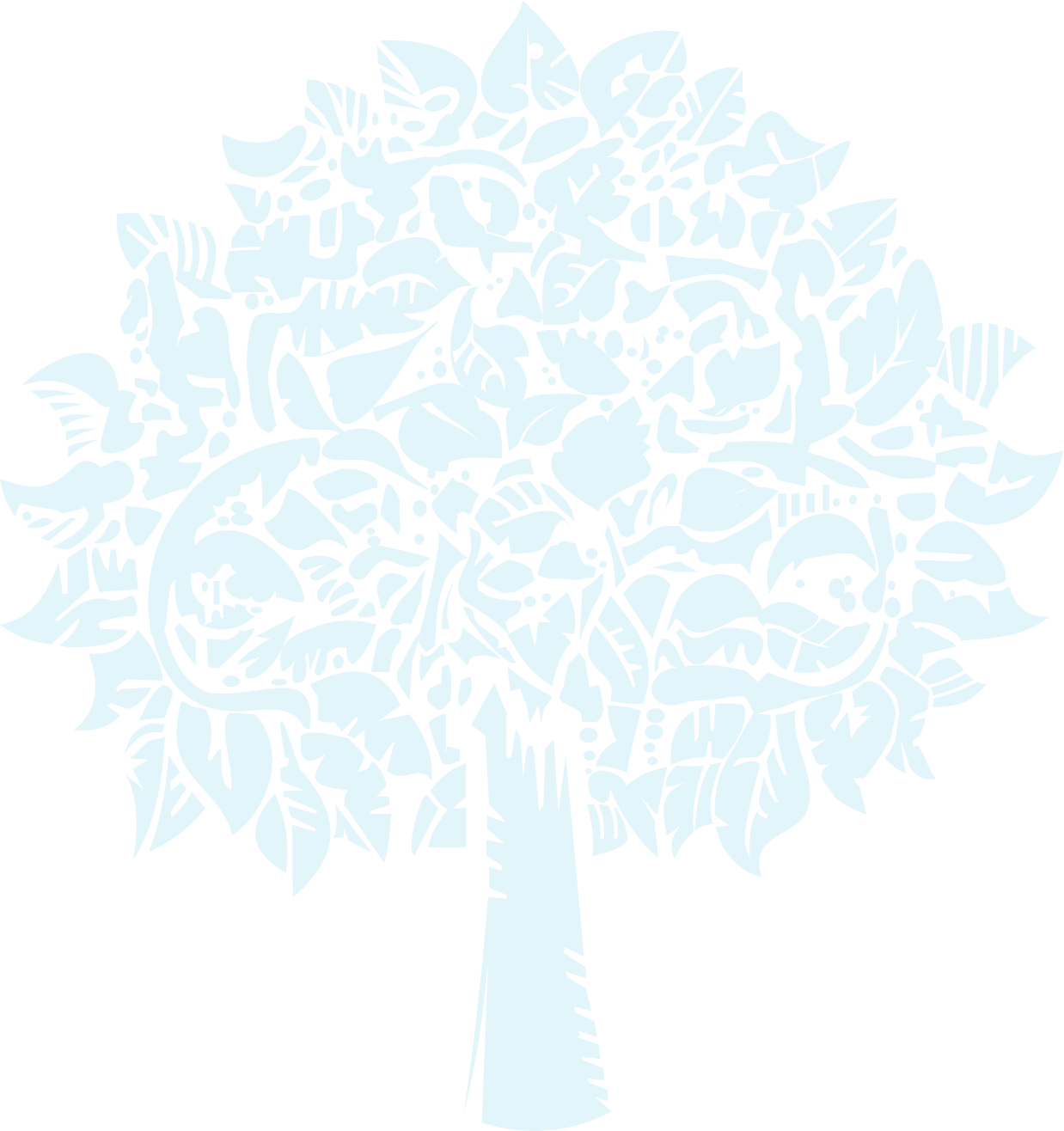 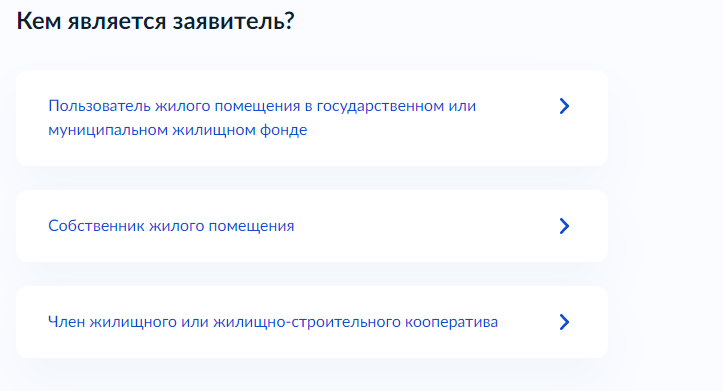 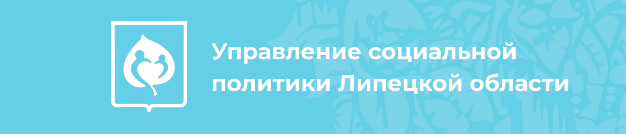 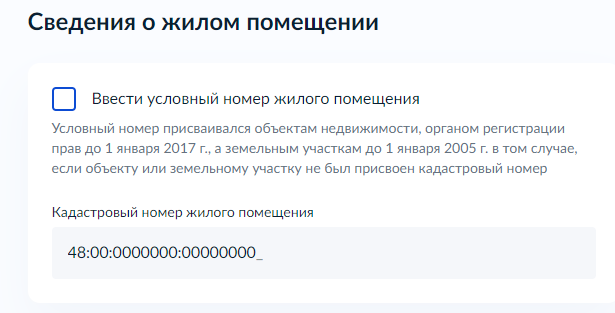 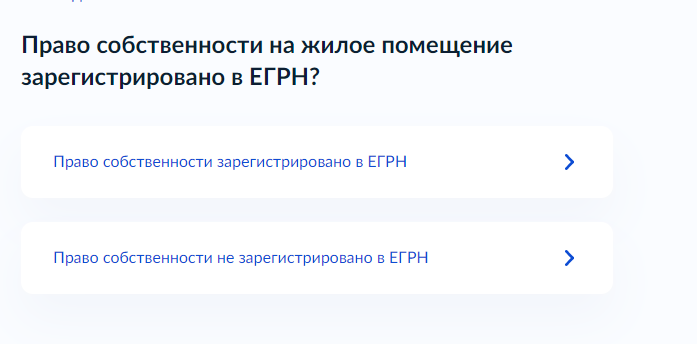 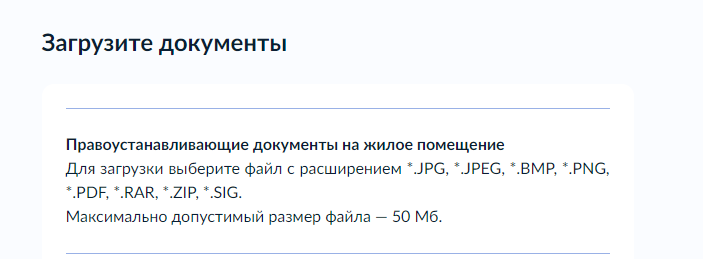 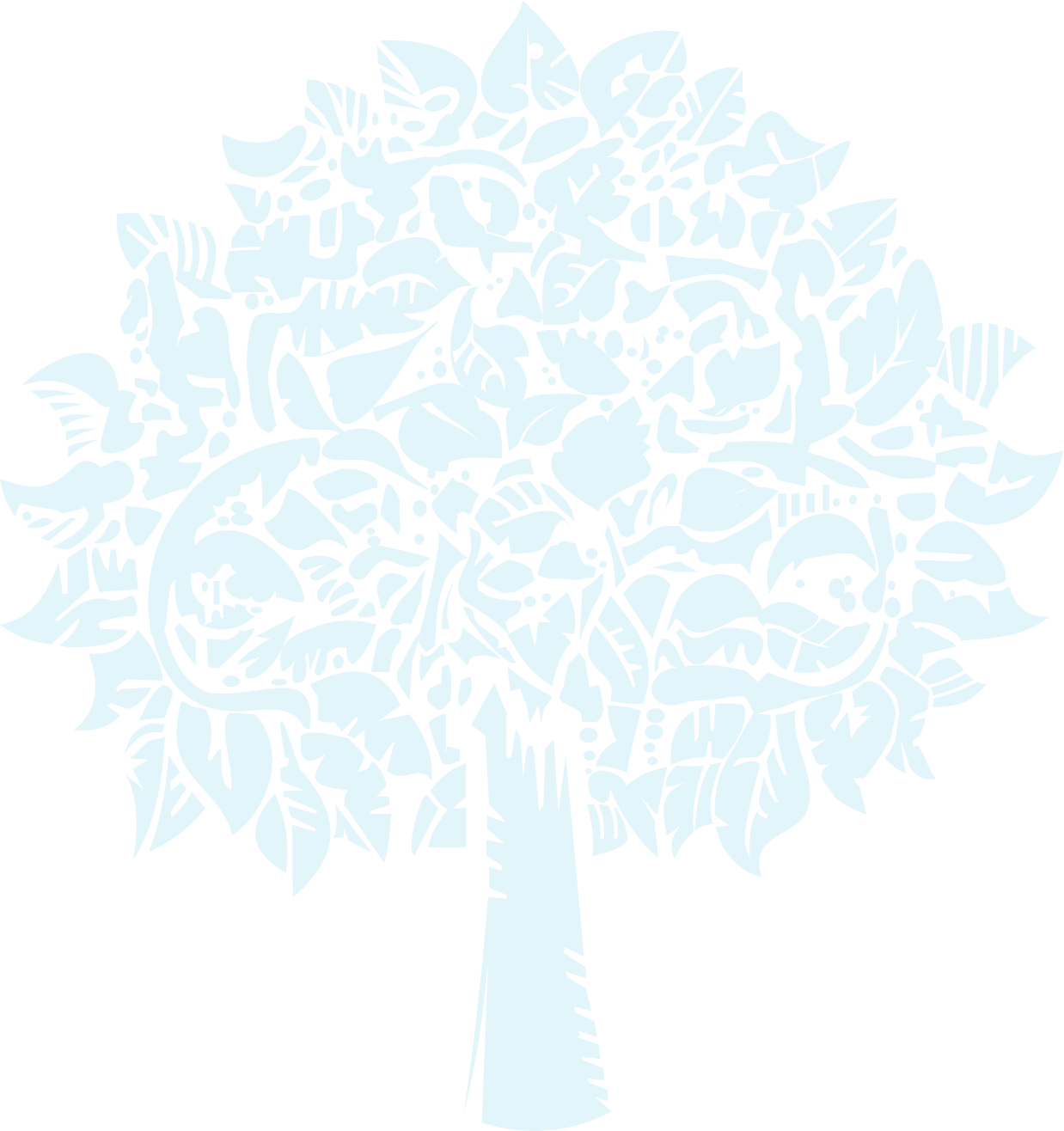 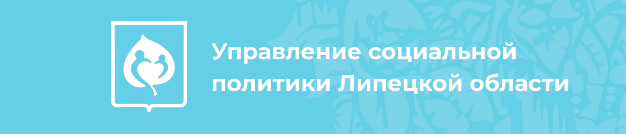 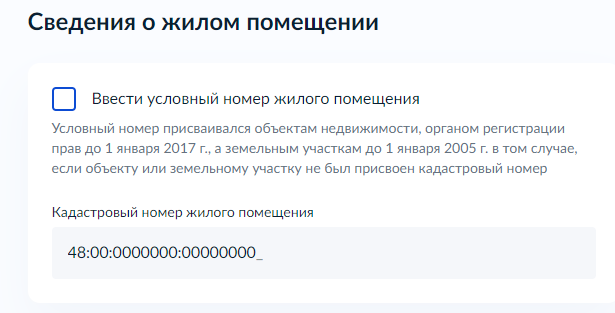 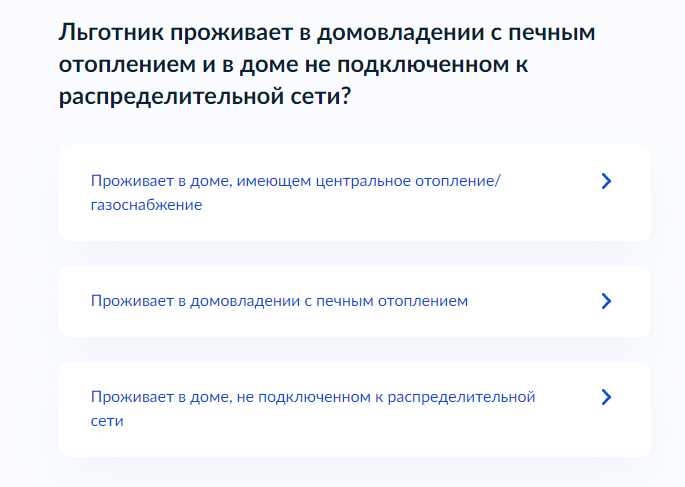 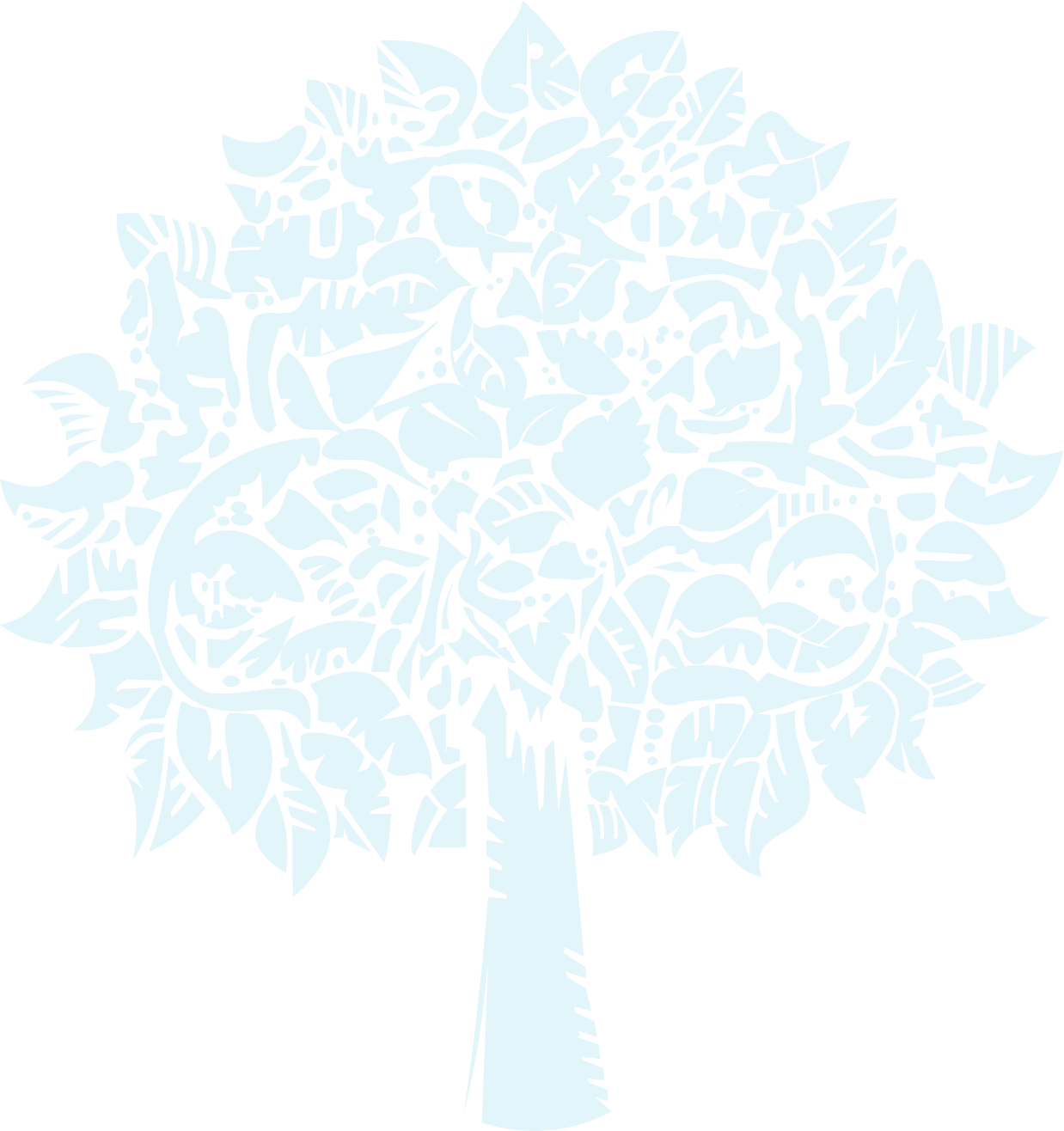 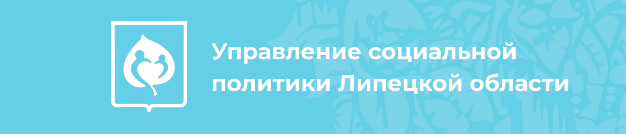 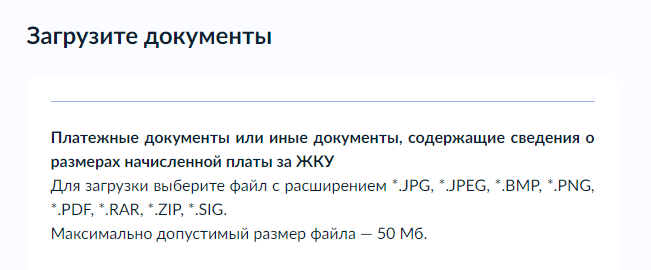 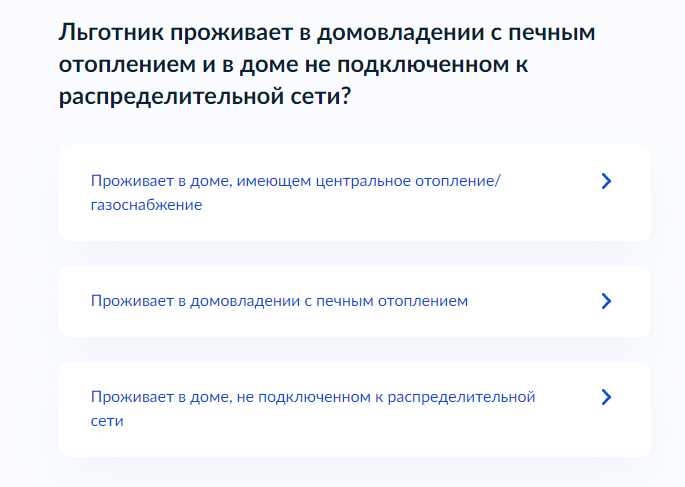 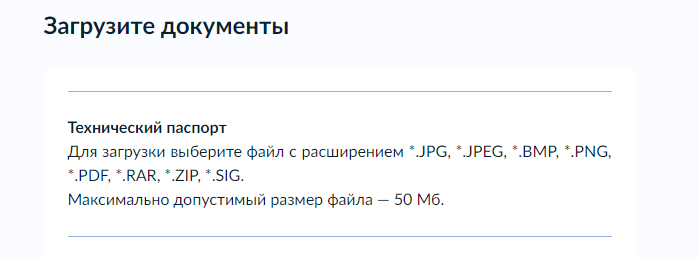 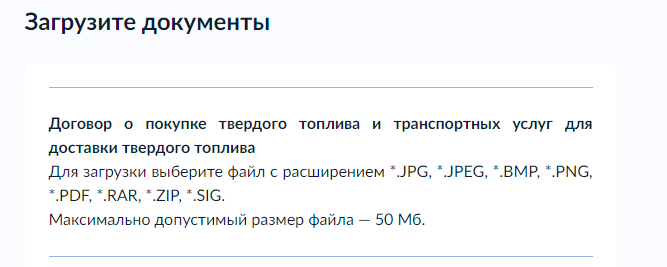 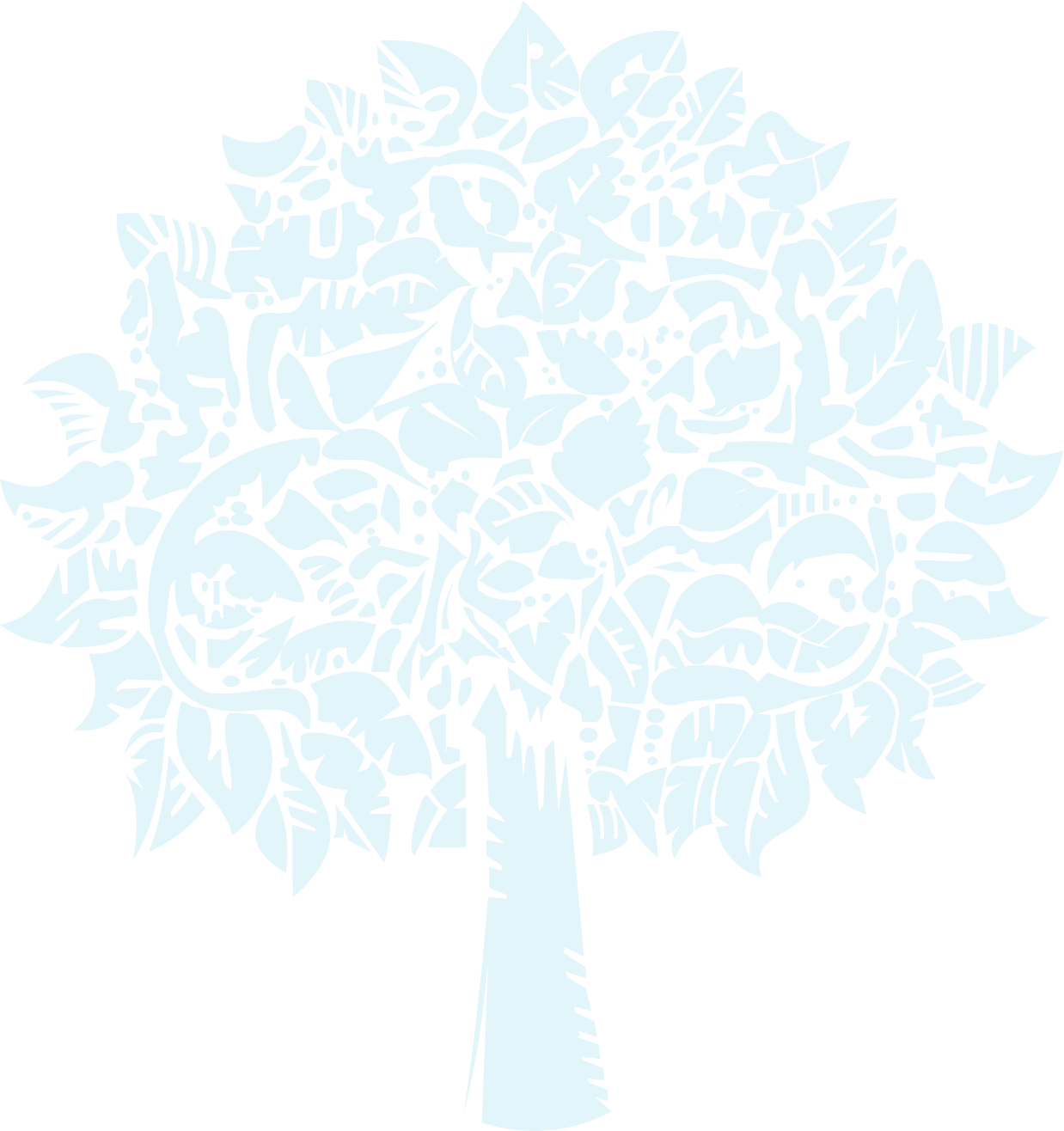 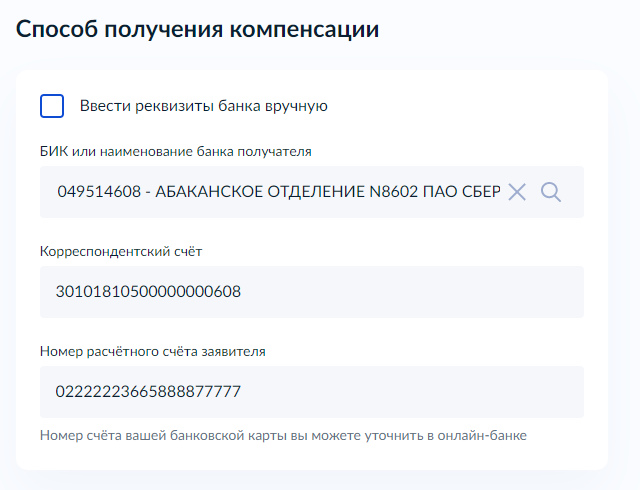 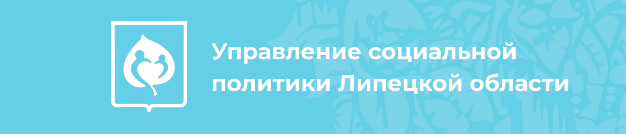 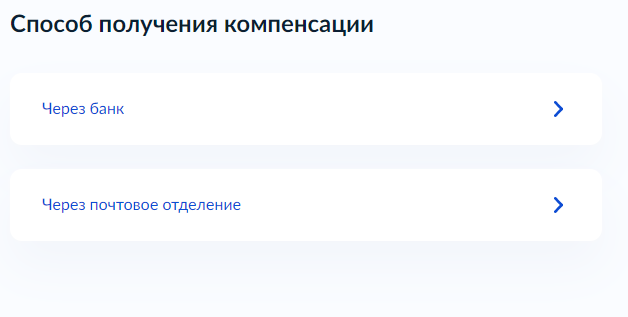 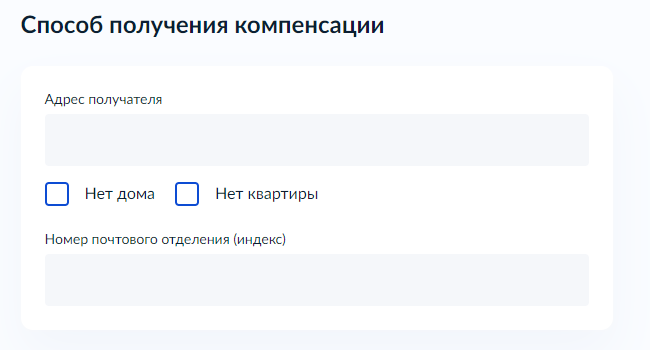 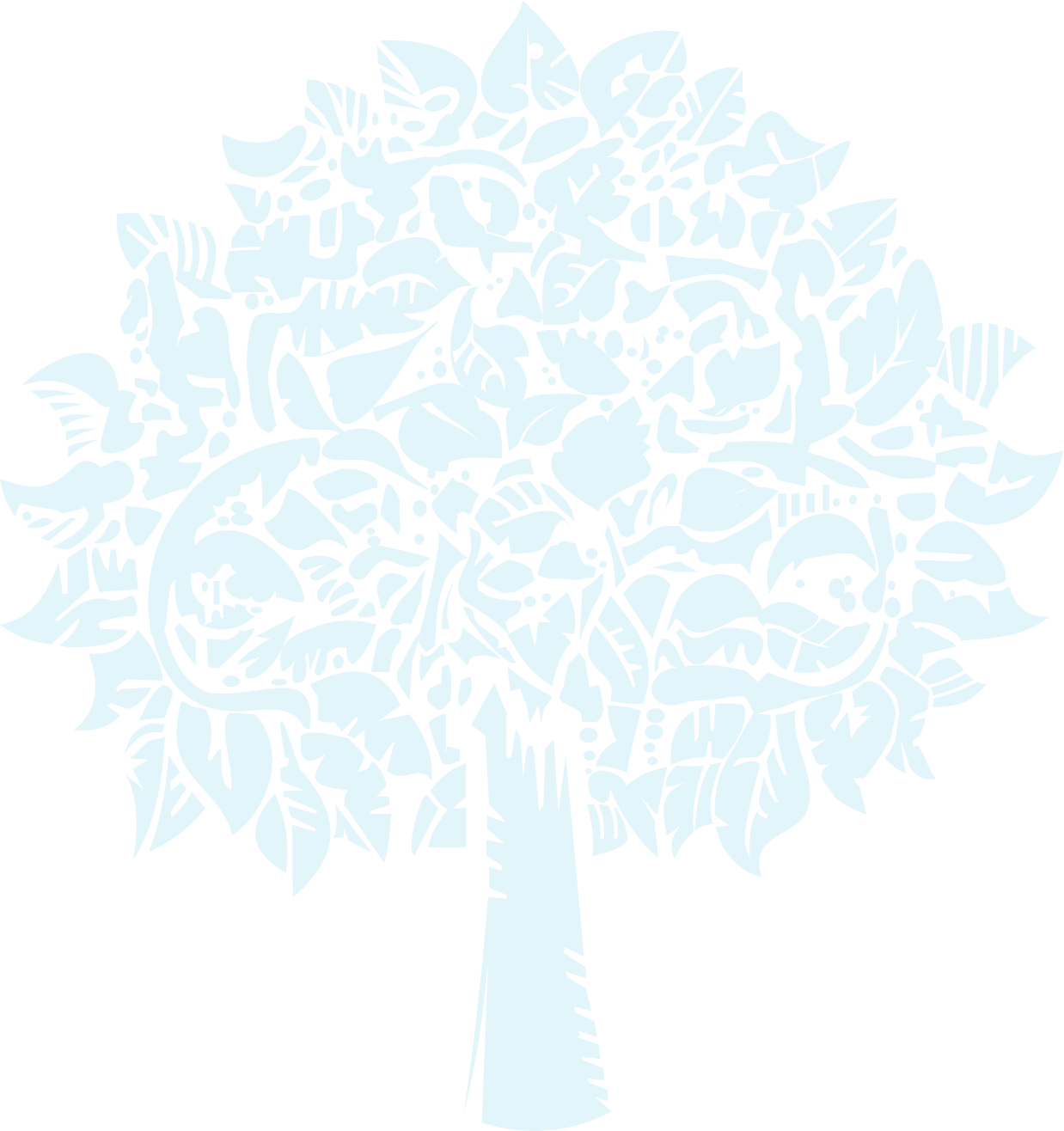 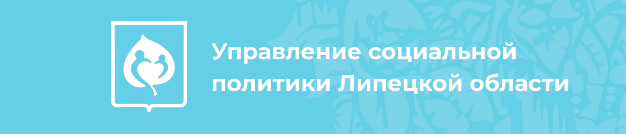 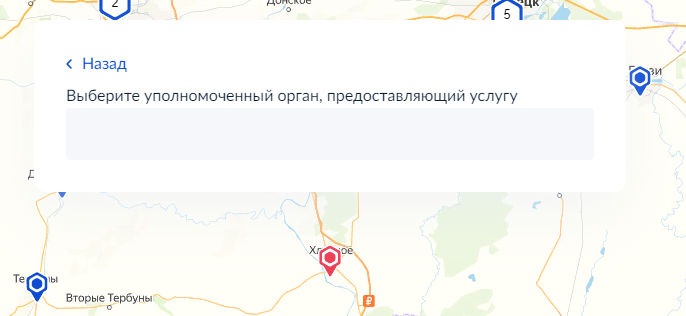 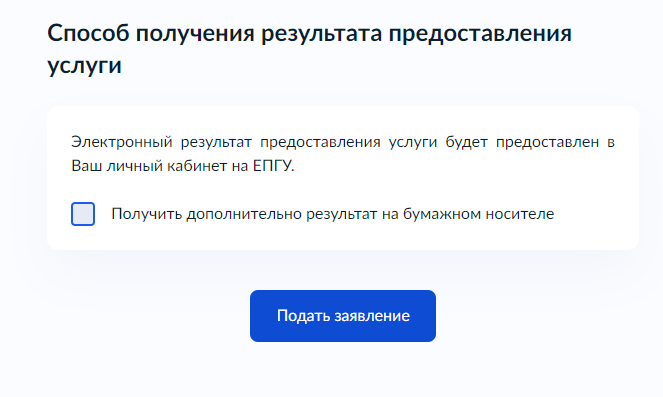 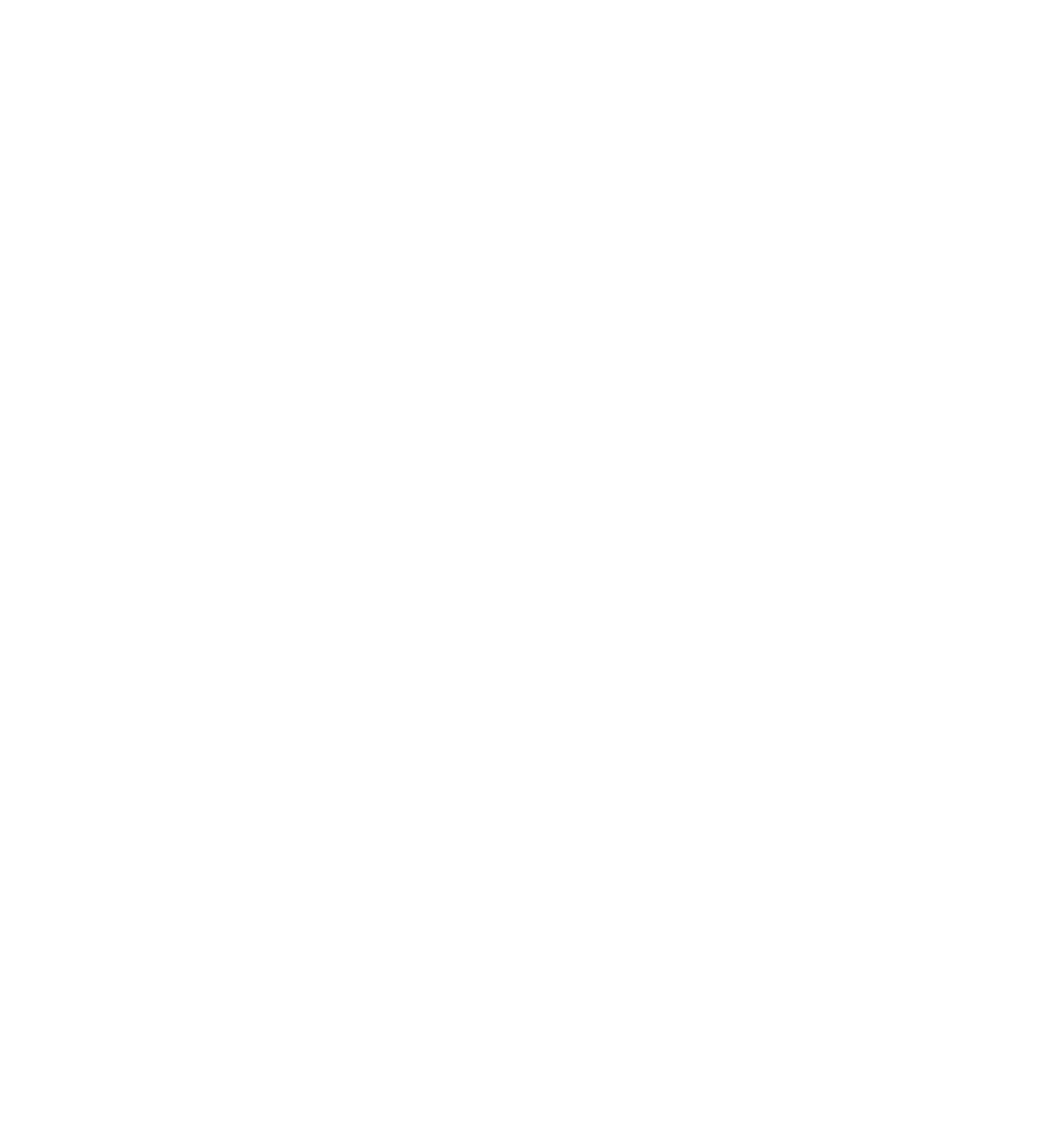 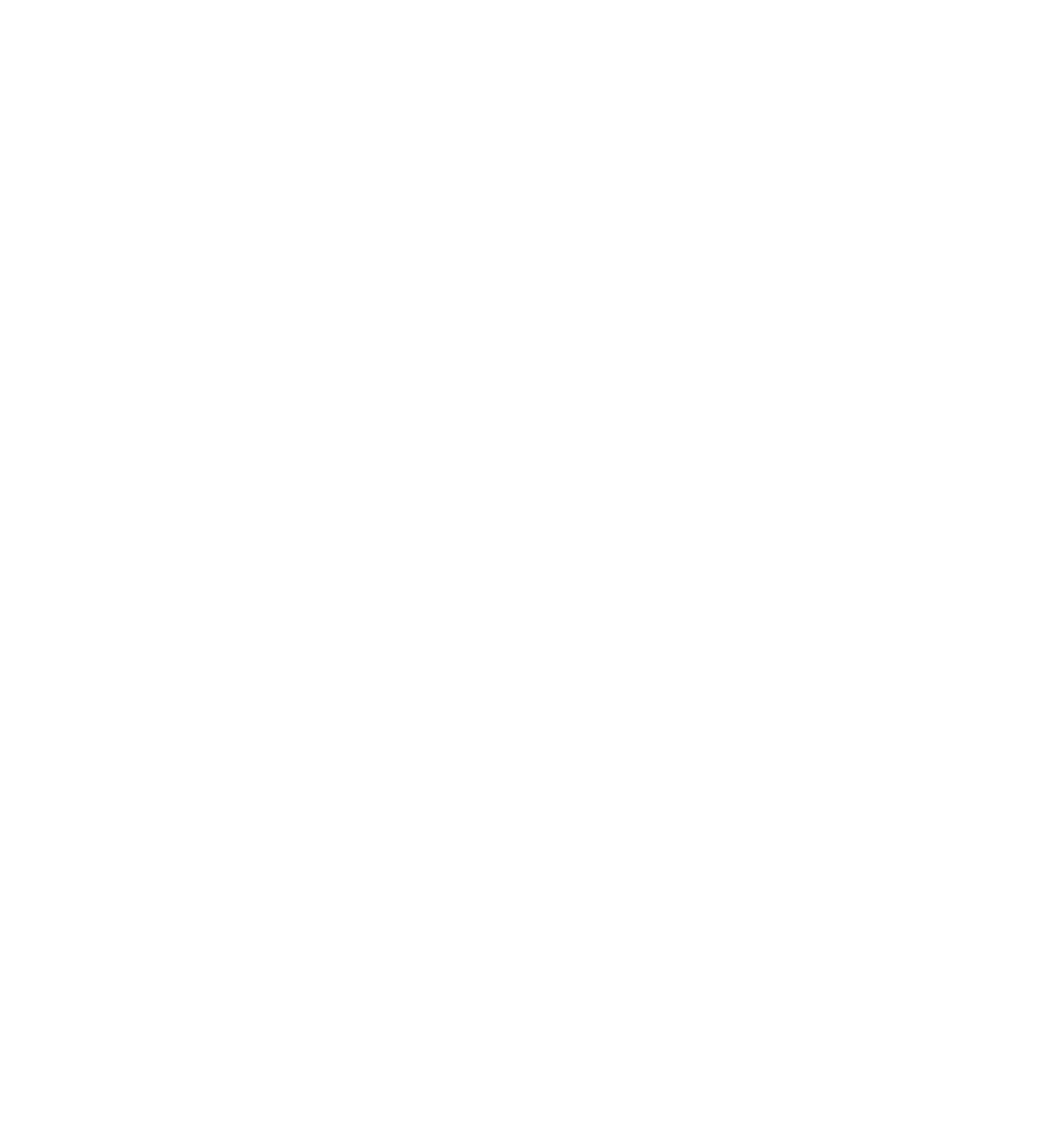 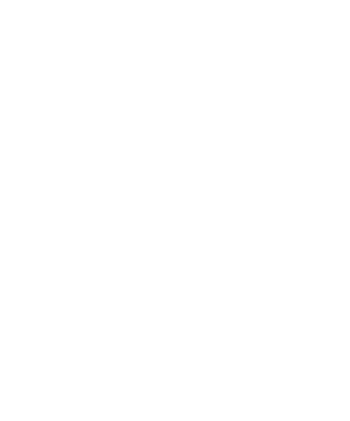 Управление социальной политики Липецкой области